Глаголы, вводящие косвенную речь8 класс
Учитель иностранного языка
МОУ ИРМО Хомутовская СОШ№ 1
Шустова И. А.
Обратите особое внимание!
Past perfect часто используется в косвенной речи не только после глагола said, но и told, asked, shouted, explained, wondered, wanted (to know) и т.д.

I explained to Alice that I had never been to India
She asked if John had read the book. 
She wondered who had left the door open.
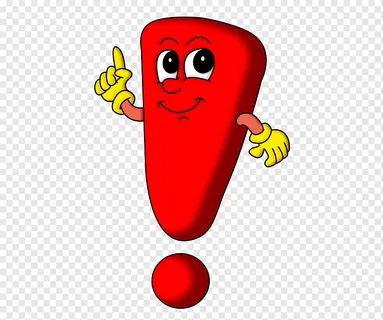 Обрати внимание!
2. При переводе прямой речи в косвенную данные глаголы часто заменяют глагол said. 
Сравните:

James said: "I didn't understand you." 
James explained he hadn't understood me.
Polly said to Tom: "I am going to the buffet." 
Polly told Tom she was going to the buffet
Greg said: "Have you bought tickets for the play?" 
Greg wanted to know if I had bought tickets for the play.
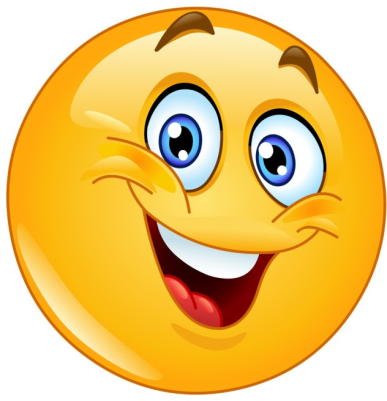 Let’s train!
Ex.5 
Mrs Loveday can't hear very well. She wants to know what these people said. Report their words for her and use the verb explain.
Example: Lizzy: I am very tired.
Lizzy explained that she was very tired.

1)Wendу: I didn’t go to the theatre.
Wendy explained she hadn’t gone to the theatre.
2) Воris: My cousin arrived in London.
 Boris explained that his cousin had arrived in London.
3)Mrs Evans: We are fond of ballet.
Mrs Evans explained they were fond of ballet.
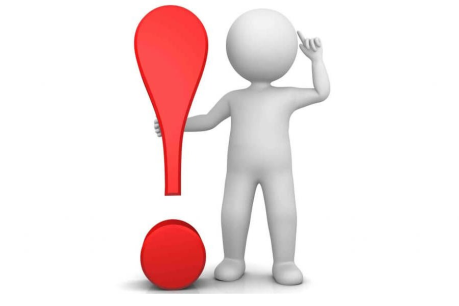 4) Сolin: I was late for the performance.
Colin explained he had been late for the performance.
5) Sid: My aunt enjoyed her visit to Russia.
Sid explained that his aunt had enjoyed her visit to Russia.
6) Tоnу: I didn’t know about that.
Tony explained he hadn’t known about that.
7) Florence: I have lost my favourite ring.
 Florence explained that she had lost her favourite ring.
8) Valerу: I didn’t feel well then.
Valery explained she hadn’t felt well then.
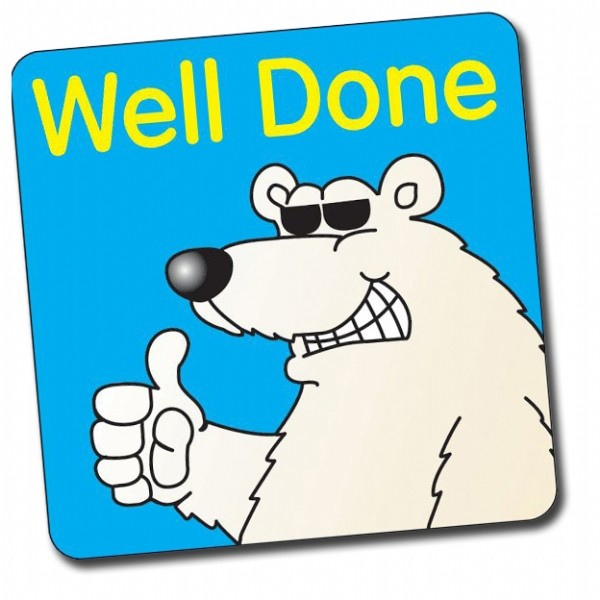